Формирование основ финансовой грамотности у дошкольников
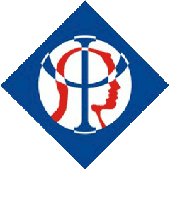 1
Что мы понимаем под финансовой грамотностью?
2
Финансовая грамотность
достаточный уровень знаний и умений в области финансов, который позволяет правильно оценивать ситуацию на рынке и принимать разумные финансовые решения.
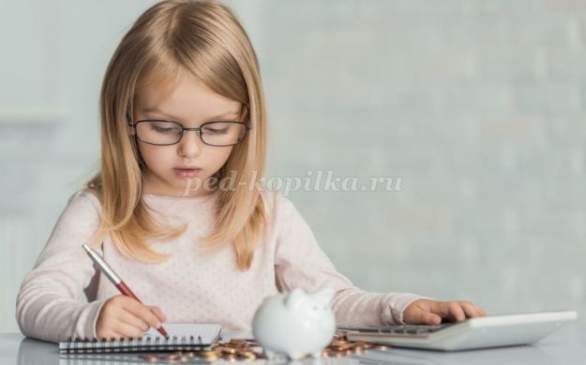 3
Кто знает зачем, найдет любое как!
5
Проблемные ситуации
Ребенок принес в детский сад карманные деньги. Ваши действия?
Ребенок нашел на проезжей части города 10 рублей и положил их в карман с надеждой пополнить свою копилку. Ваши действия?
За каждое трудовое действие папа вознаграждает ребенка 5 рублями. Сын готов исполнять любое поручение отца за деньги. Ваше отношение к ситуации?
Ребенок просит новую игрушку, на что родители отвечают: «На это сейчас нет денег!». «Как же нет!, - думает обиженный ребенок, - только что видел полный кошелек». Ваше отношение к ситуации?
6
Ребенок овладевает экономической информацией на житейском, часто искаженном уровне
Чтоб не стало дитя, лишь беспомощным ртом,
Приучай его с детства заниматься трудом.
Чем он раньше познает, как хлеб достаётся, 
Тем полезней ему будет в жизни потом!..
7
Когда следует начать знакомство с экономикой? 
Можно ли говорить об экономическом воспитании самых маленьких детей?
8
Задачи формирования основ финансовой грамотности
знакомить детей с основными экономическими понятиями (деньги, ресурсы, цена, и т.д.). 
формировать представление детей о финансовой грамотности, организации производства;
формировать понятие основных правил расходования денег, умение учитывать важность и необходимость покупки;
9
Задачи формирования основ финансовой грамотности
воспитывать уважения к труду, людям труда, бережливого отношения ко всем видам собственности;
воспитывать умение правильного обращения с деньгами, разумного подхода к своим желаниям, сопоставление их с возможностями бюджета семьи;
воспитывать нравственно-экономических качеств и ценностных ориентиров, необходимых для рационального поведения в финансовой сфере.
10
Содержание знаний детей
Деньги не появляются сами собой, а зарабатываются!
Объясняем, как люди зарабатывают деньги и каким образом заработок зависит от вида деятельности.
Сначала зарабатываем – потом тратим. 
Рассказываем, что «из тумбочки можно взять только то, что в нее положили», – соответственно, чем больше зарабатываешь и разумнее тратишь, тем больше можешь купить.
Стоимость товара зависит от его качества, нужности и от того, насколько сложно его произвести. 
Объясняем, что цена – это количество денег, которые надо отдать, а товар в магазине – это результат труда других людей, поэтому он стоит денег; люди как бы меняют свой труд на труд других людей, и в этой цепочке деньги – это посредник.
11
Содержание знаний детей
Деньги любят счет. 
Приучаем считать сдачу и вообще быстро и внимательно считать деньги.
Финансы нужно планировать. 
Приучаем вести учет доходов и расходов в краткосрочном периоде.
Твои деньги бывают объектом чужого интереса.
Договариваемся о ключевых правилах финансовой безопасности и о том, к кому нужно обращаться в экстренных случаях.
Не все покупается. 
Прививаем понимание того, что главные ценности – жизнь, отношения, радость близких людей – за деньги не купишь.
Финансы – это интересно и увлекательно!
12
Как планировать?
13
Перспективный план
Сентябрь «Откуда пришли деньги?»
«Деньги: монета, банкнота, пластиковая карта»
«Сколько стоит папина машина?» (понятие цены, стоимости)
Октябрь «Что такое семейный бюджет? Планируем вместе»
«Как правильно делать покупки?»
«Магазин или супермаркет; где выгодно?»
Ноябрь Игра «Биржа труда»
«Дом, где живут деньги» (экскурсия в банк)
«Услуги и товары»
«Карманные деньги у детей»
14
Перспективный план
Декабрь «Наука Экономика»
«Большой или маленький? Проблема выбора»
«Моя копилка»
«Выбираем подарок другу»
Январь «Сохранить и приумножить»
«Производители и ресурсы»
Февраль «Как сберечь ресурсы планеты?»
«Какая бывает валюта?»
Игра «Финансовая безопасность»
«Копейка рубль бережет»
15
Перспективный план
Март «Как заработать миллион?»
«Долг платежом красен»
«Школа гнома Эконома»
«Что? Где? Почем?»
Апрель Игра «Аукцион идей»
«Не имей сто рублей, а имей сто друзей»
«Ты – мне, я – тебе!»
Май «Сколько нужно человеку?» (потребности человека)
«Учимся экономить»
«Веселая реклама»
Путешествие на экономическую планету «Финансия»
16
Использование парциальной программы (А.Д. Шатова Дошкольник и… экономика) в части программы, формируемой участниками образовательных отношений
Проект «Путешествие в страну денег» (Проблемные вопросы: Зачем людям нужны деньги? Как появились первые деньги? Что нельзя купить за деньги?)
17
Должна ли измениться предметно-развивающая среда?
18
Центр финансовой грамотности
пособия для сюжетно-ролевых игр «Банк», «Супермаркет», 
настольные дидактические игры «Копилка», «Профессии и продукты труда», «Потребности человека: материальные и духовные», 
мини-музеи «Деньги разных стран».
19
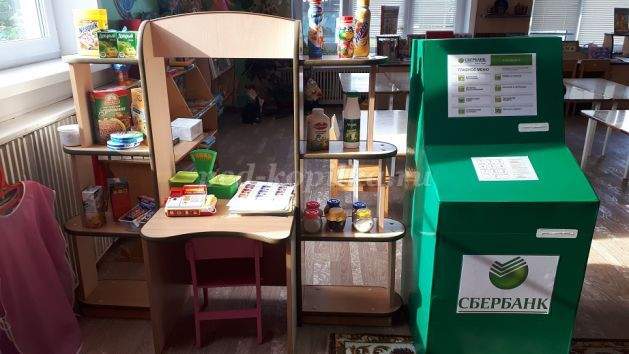 20
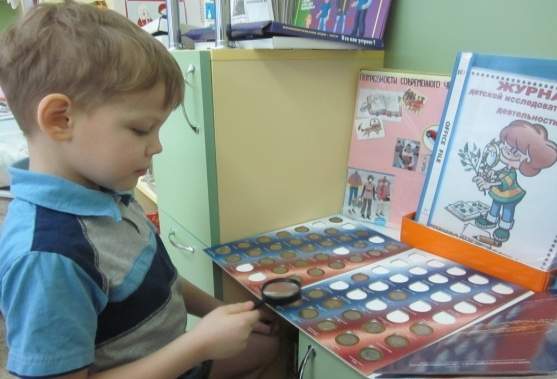 21
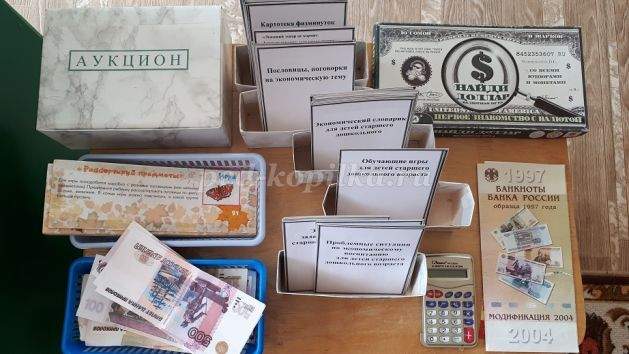 22
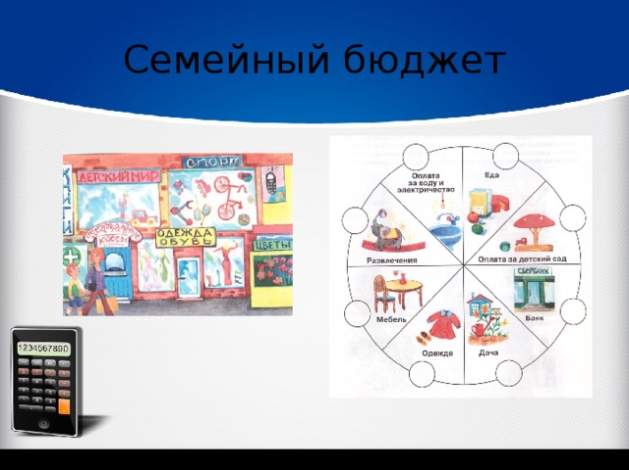 23
Художественная литература для детей
К.Чуковский «Федорино горе», «Муха-цокотуха»
Галлиев Ш. «Три копейки на покупку», «Волшебное кольцо»
английская сказка «Три поросенка»
Романов А. «Чудеса в кошельке»
С.Михалков «Как старик корову продавал»
24
Бартер – обмен без денег
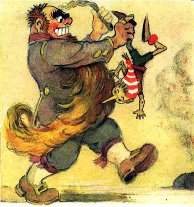 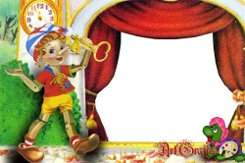 25
А.С. Пушкин «Сказка о рыбаке и рыбке»
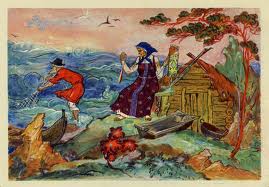 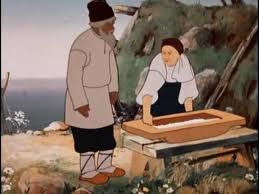 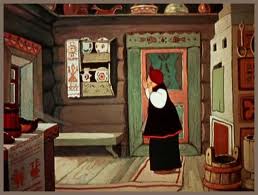 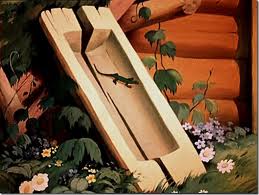 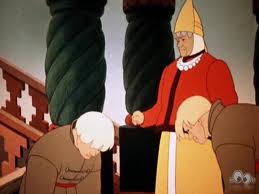 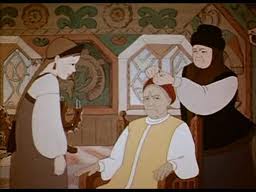 Почему поступки старухи нельзя назвать правильным экономическим поведением?
Что значит «остаться у разбитого корыта»?
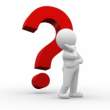 А.Н. Толстой «Золотой ключик»
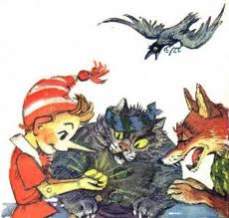 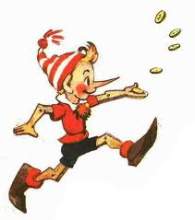 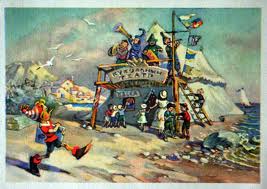 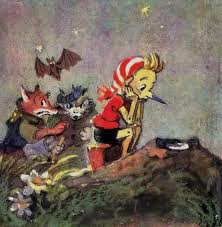 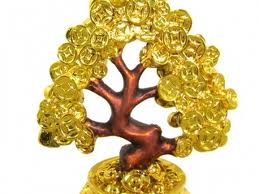 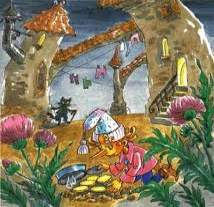 Буратино хотел получить много денег сразу для добрых дел, но что он сделал не так? 
Добился ли Буратино желаемого? Почему?
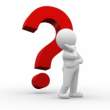 Три поросенка
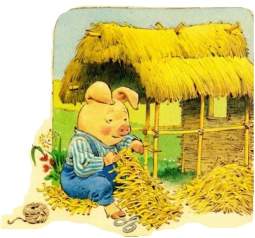 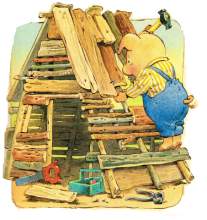 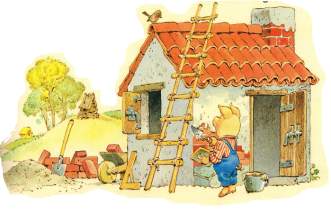 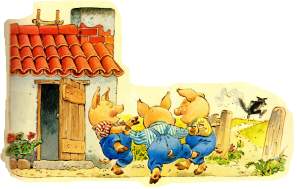 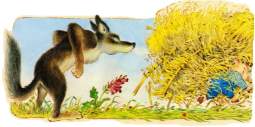 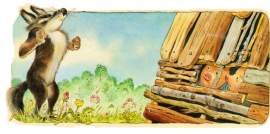 Почему поросята построили разные домики?
Кто из них оказался прав и почему?
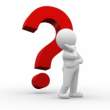 «Цветик-семицветик»
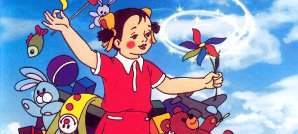 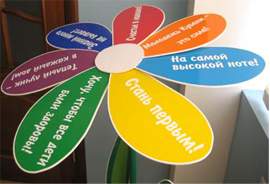 Все ли девочка получила от цветка по своему желанию?
 Как вы думаете, какое из желаний было самое ценное? 
Почему? Все ли наши желания могут исполняться 
в реальной жизни? Почему не все? 
Если мы хотим что-то иметь, как мы это приобретаем?
29
Пословицы и поговорки об экономическом поведении: как ты понимаешь?
Без труда не вытащить рыбку из пруда
Семь раз отмерь, один раз отрежь
С мастерством люди не родятся, а добытым ремеслом гордятся
За всякое дело берись умело
 Умелец да рукодельник и себе и людям радость приносит 
Скоро сказка сказывается, да не скоро дело делается
Мультипликационное кино
31
Мультфильм СМЕШАРИКИ «Финансовая грамотность. Благородное дело». Проблема «Где могут вырасти деньги?»
Мультфильм из серии «Азбука денег тетушки Совы - Работа и зарплата». Проблема «Как помочь ребятам вырасти богатыми?»
32
Примерные названия сюжетно-ролевых игр
«Банк»
«Кафе»
«Супермаркет» 
«Путешествие» 
«Аукцион»
«Ателье для маленьких красавиц»
«Рекламное агентство»
«Магазин Детский мир» и др.
33
МАГАЗИН «Детский мир»
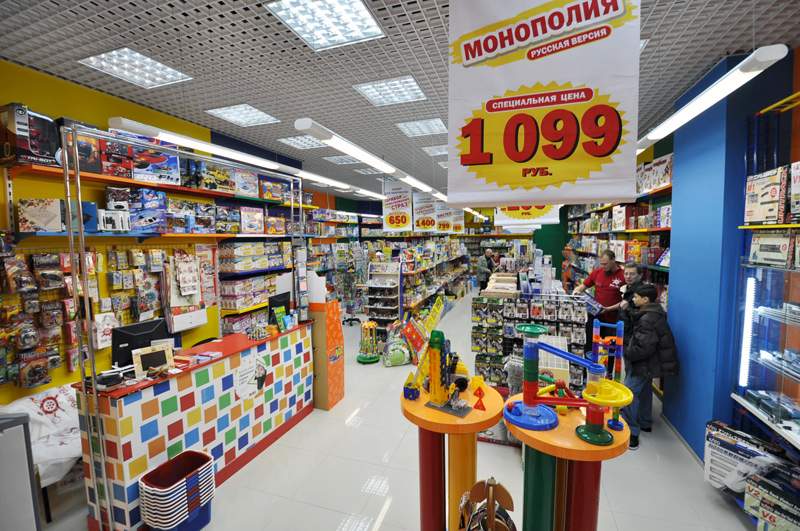 34
МАГАЗИН «Детский мир»
РОЛИ:
продавцы, 
кассиры, 
директор магазина, покупатели
35
МАГАЗИН «Детский мир»
Что такое деньги?
Цена – это…
Покупка???
Продажа ???
36
Викторина «Отгадай загадку»
Маленькая, кругленькая
Из кармана в карман скачет.
(Монета)
Как не берегутся, а растрясутся.
(Деньги)
На товаре быть должнаОбязательна ... 
(цена)
37
Викторина «Отгадай загадку»
За сметану, хлеб и сырВ кассе чек пробьёт ...
 (кассир)
Мебель, хлеб и огурцыПродают нам ... 
(продавцы)
38
39
СПАСИБО ЗА ВНИМАНИЕ!
40